Risk Management For VCE Employees taking PDI
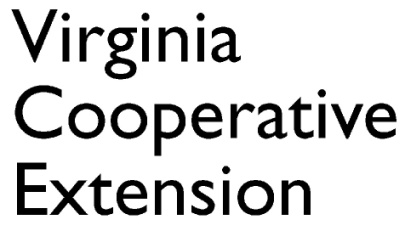 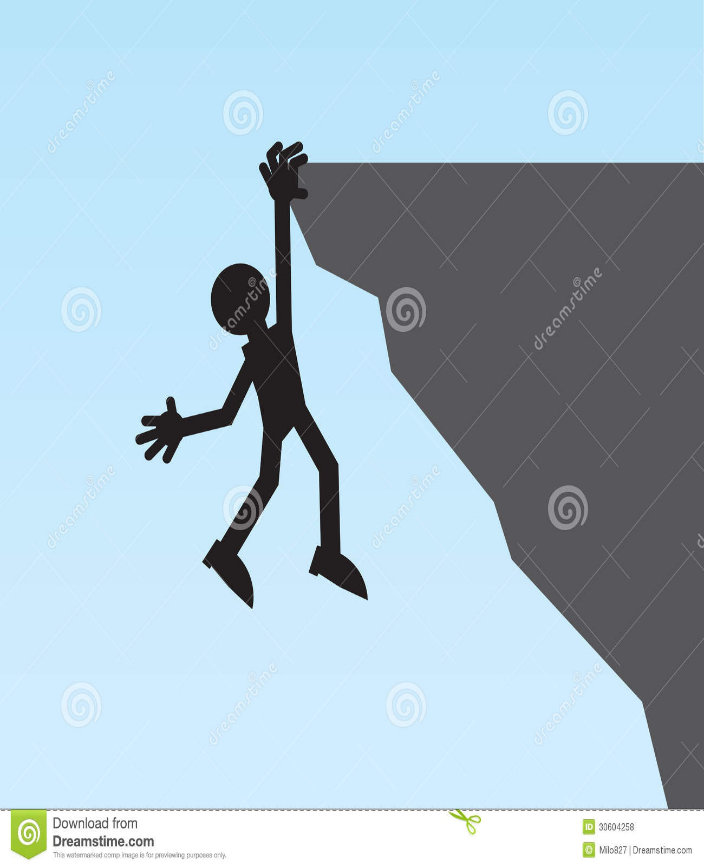 [Speaker Notes: • Cooperative Extension activities present many unique challenges.
Extension is involved in more risk taking activities than ever before; farm days, livestock management, equine programs, pesticide management, master gardening, shooting education, 4-H Camp, cooking and canning demonstrations, etc. are just a few of the areas in which Cooperative Extension representatives participate. Typical problems relating to management of these types of programs are physical injuries; such as broken bones, chipped teeth, muscle strains etc.; property damage such as vandalism, vehicle accidents, damaged crops, fire to borrowed combine, etc.; and emotional injuries such as claims of rape, abuse and molestation, etc. Further complicating matters is the fact that the youth related program participants are minors and cannot represent themselves. 
• Just recognize that your role related to risk management is significant. Any deficiencies in your planning and programming can lead to disastrous outcomes. While this information is not meant to scare you it is intended to point out the seriousness of the task at hand.]
Risk Management?
https://www.youtube.com/watch?v=AskktIDYe3A
Risky Programs- Activity
What is the highest risk activity you have done in your career or have thought of doing?
What is Risk Management?
Risk Management is defined as the process of 
planning, 
organizing, 
leading and 
controlling 
the resources of an organization in order to minimize the adverse affects of an accidental loss on that organization at a reasonable cost.
Risk Management Process
Evaluate Exposure to Risk
Identify Techniques for Handling Risk
Implement Techniques
Evaluate and Adjust
What is a Risk?
Simply put,
   Risk is the CHANCE OF LOSS,
Risk Exposure
Liability
Personnel
Property
Net Income
LIABILITY
Liability is synonymous with “responsibility.” Must be aware of your responsibility as it relates to liability when planning programs.
LIABILITY
There are two types of liability:
Criminal
Civil
two types:
Contractual
Tort – many types, including
Intentional wrong
Unintentional wrong
NEGLIGENCE
Negligence
Failure to do- or not to do- what a reasonable or prudent person would have done in the same or similar situation

In order to prove the negligence of another person, the following four elements must be present in the situation.
NEGLIGENCE
Four elements of negligence
Duty owed
Duty Breached 
Actual Damages 
Proximate Cause
ELEMENT #1
“Existence of a legal duty to protect the injured party from reasonable risks of harm that can be reasonably foreseen.”

You need to recognize when you have duty of care for other individuals.
ELEMENT #2
“A failure to perform that duty of care. Ignorance and inexperience are no excuse. Inability to perform will eventually lead to problems.”

You should be aware of the risks associated with your activities, anticipate problems, and plan and follow ways to make your activities safe for everyone involved.
ELEMENT #3
“An injury suffered by the claimant (person filing the claim). Injury may be physical, mental or property.”

An accident or injury must occur in order for you to be liable.
ELEMENT #4
“A reasonably close causal relationship between the breach of duty and the claimant’s injury.”


It must be proved that what you did or failed to do is the reason for the accident or injury.
ACTIVITY
Is it Negligence??
Manage Risk
Assume
Reduce
Avoidance
Transfer
How do you Manage Risk?
from avoiding an activity altogether 
to absorbing the risk and its related consequences as part of your normal operations. 
insurance, 
contractual transfer of the risk, 
loss prevention through effective safety programs, 
loss reduction through effective emergency response plans, 
business recovery plans, 
good staff training and 
separation of buildings or functions, etc.
Manage Risk
VCE Volunteer Screening Guidelines
BASIS FOR ALLEGATIONS OF NEGLIGENCE
Specific legal duties
Evaluating the Risks
Planning for the Best and the Worst
Be aware of the necessity to know the relevant safety procedures and plans

Be alert to dangerous conditions
 
Put overall administration into specific written procedures, such as do’s and don’ts for participants

Ensure appropriate supervision and be clear on instructions regarding safety protocols for the activity

Complete all necessary forms 

See the “Planning for the Best and the Worst” handout.
Evaluating Risk- Activity
You have decided on a Program. Now you need to assess the Program for the risks associated with it.
ELEMENTS OF A RISK MANAGEMENT PLAN
Staffing/Supervision
Insurance Issues
Emergencies
Equipment
Facility
Staffing/Supervision
A. Training
B. Certification
C. Age requirements/Experience
D. Adult/youth ratio
E. Specific requirements (ie: VIP process)
Insurance
A. Waivers
B. Health History/Parental Permission
C. Liability/Vehicle Insurance
D. Health Insurance
E. Equipment Insurance
F. Facility Insurance
G. Leases
InsuranceInsurance Types and Claims Forms
Workman’s compensation
Not for volunteers
Submit first report of injury immediately
Automobile liability 
$2,000,000 per occurrence 
State-owned vehicles (does not cover personal vehicles)
Authorized  Drivers
School Buses and Rental Cars
General liability coverage 
$2,000,000 per occurrence (not including law violations) This is not American Income Life
Property
Full coverage (less a $1,000 deductible)
Who is insured?
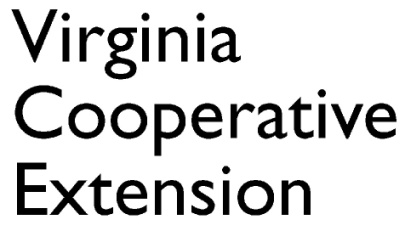 Virginia Tech provides liability coverage to University employees and volunteers acting as agents of the University
Remember- the coverage is for liability and not for injury to the employee or volunteer
American Income Life
Special Activities Coverage

Annual $1 coverage
Certificates of Insurance and Contracts
Certificates-of-Insurance
You may need to request a certificate-of-insurance from an individual or group that provides a program
You may need to provide a certificate-of-insurance (from VT) to an individual or group that is involved in a program (make request to the VT Office of Risk Management
Contracts
Must be signed by authorized university representative (Associate Director)
Field and District staff are not authorized to sign
Emergencies
Procedures
A. Transportation/Emergency Vehicle
B. Communication/P.R.
C. First Aid
D. Parental Notification
Emergencies
Separate Plan for each Situation
* Range accident
Lost Child
Misfire
* Rabid Animal
* Flood/Fire/Tornado
* Vehicle Accident
* Other areas as specific to your activity
Blood-borne Pathogens
Definition:
 Exposure:
Blood-borne Pathogens
First aid kit
Wear gloves  
Wash hands/exposed skin
Contact with eye or mucus membrane
Equipment
A. Safety Check Procedures/Maintenance
B. Handling
C. Proper Storage
D. Transportation
E. Parental permission to Use
Facility
A. Safety Inspection
B. Safety Procedures (signage, berms, safety zones, lines, etc.)
C. Insurance
D. Leases
Plan - Activity
You have identified the risks associated with your Program, now decide on how you will manage the risks!
Risk Management Process
Evaluate Exposure to Risk
Identify Techniques for Handling Risk
Implement Techniques
Evaluate and Adjust
Above SuspicionPolicy
Purpose
To provide a safe and caring environment for youth and adults in all program situations
To protect salaried and volunteer staff from accusations of abuse
Avoid one-on-one situations by staying in groups of 3 at all times
Suspicion of Child Abuse
Anyone involved in the “education or care of children” has the responsibility to report any allegation, accusation, or suspicion of child abuse
Suspicion defined as “reasonable cause to believe that an individual has been abused or neglected”
Report to your local Social Services Department
Toll-free child abuse/neglect hotline (1-800-552-7096)
Confidential, and if there is doubt, call!
Incident - Activity
Uh oh! You have had an incident at your Program!
Now what?
In the Event of an Incident...
Use the Accident/Incident Form to document everything; include facts only
Submit the Accident / Incident Report for:
personal injuries or accidents to participants or volunteers
serious injuries (fractures, injuries involving sutures, injuries requiring a hospital stay, etc.)
You don’t need the form for minor injuries such as scrapes and bruises.
In the event of...
serious multiple injuries, or fatalities,
incidents that involve law enforcement,
or incidents that may result in litigation
..follow the Emergency Procedures card guidelines
Emergency Cards
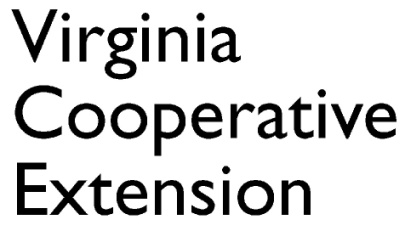 The VCE Emergency Card outlines the procedures to be followed in the event of a “serious accident or emergency”
Should be carried at all times by VCE staff and volunteers
Can be ordered (publication # 490-101)
Example Card from VCE
Front:
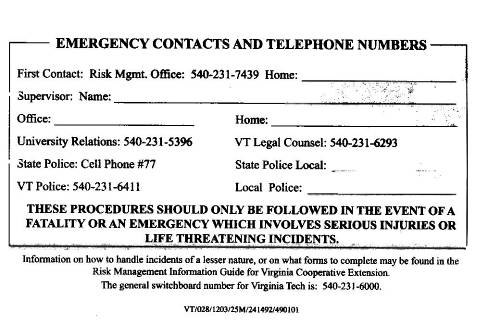 Back:
Who and Where to get answers?
Ellen S DouglasDirector
Risk Management (0310)
edouglas@vt.edu
540-231-7439
540-382-1799
Insurance & Risk Management (0310)North End Center, Suite 3300300 Turner Street, NWBlacksburg, VA 24061(540) 231-7439
Resources
“Risk Management Training for new employees”, by Ellen Douglas
http://www.intra.ext.vt.edu/policies/documents/riskmanagement2010.ppt

“Risky Business” by
Richard A. Fultz, Kansas 4-H Shooting Sports P.A.T. volunteer
http://w3.4-hshootingsports.org/risk_mgmt/Risky%20Business.pdf

“Risk Management for Virginia Master Naturalist Volunteers” ppt